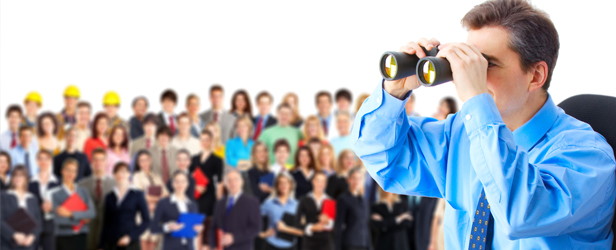 PENGGUNAAN OBSERVASI DALAM PSIKOLOGI
Pertemuan ke 3
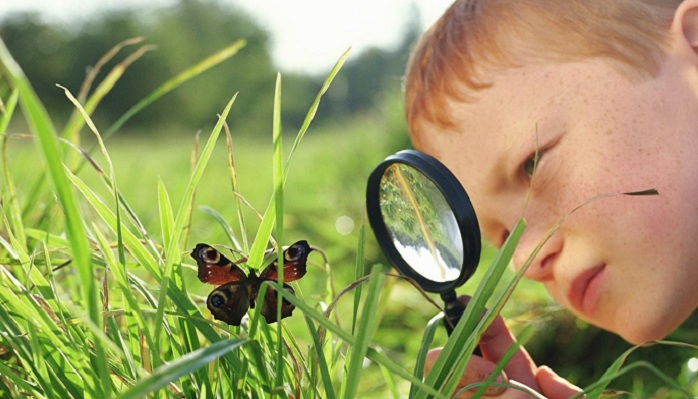 Tujuan Pembelajaran :
Memahami Penerapan observasi
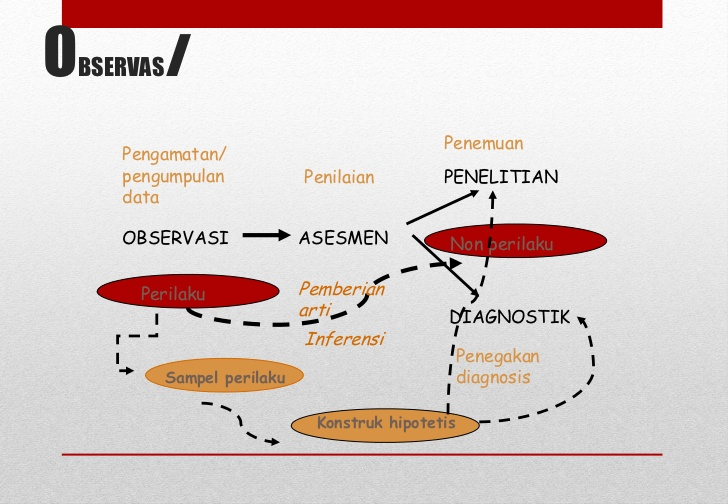 (Yuli, F dan Kumara, A, UGM)
OBSERVASI dalam PSIKODIAGNOSTIKA
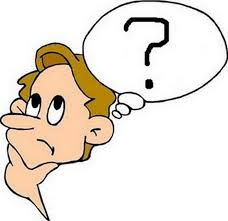 Berkaitan dengan proses penyelidikan untuk mengidentifikasi dan memahami variabel psikologis untuk penegakan diagnosis psikologis
Ada proses pengukuran dan penggunaan berbagai teknik untuk mampu memahami dan mendiagnosis variabel psikologis
Psikodiagnostik bukan hanya milik psikologi klinis, walapun istilah diagnosis didominasi di psikologi klinis.
1. Kegunaan Observasi dalam Psikodiagnostik
Keperluan asesmen awal 
Menentukan kekuatan observee dan menggunakannya untuk meningkatkan hal- hal yang masih lemah 
Dasar merancang rencana individual 
Dasar dari titik awal kemajuan klien 
Mengetahui perkembangan anak pada area tertentu Untuk memecahkan masalah yang berhubungan dengan anak 
Bahan untuk memberi laporan kepada orang tua, guru, dokter, dan profesi lain 
Informasi status anak/remaja di sekolah untuk keperluan BK Informasi status klien klinis (di rumah sakit jiwa)
2. Kegunaan Observasi dalam Psikologi Klinis
Identifikasi symptom dari gangguan
 Identifikasi tingkat gangguan
Pendukung dalam proses konseling
Evaluasi kemajuan terapi/konseling
Pendukung proses psikotes : Proyektif individual
Bersama-sama wawancara pada intake interview dan konseling
APA YANG DILIHAT?
Penampilan
Reaksi Emosi
Bicara
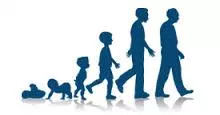 3. Kegunaan Observasi dalam Psikologi Perkembangan
Mengidentifikasi gejala atau symptom yang muncul dari gangguan atau permasalahan perkembangan khususnya pada anak
Mengidentifikasi level atau tingkat gangguan perkembangan
Mengidentifikasi tingkat perkembangan anak
Monitoring dan evaluasi proses terapi atau intervensi pada anak
4. Kegunaan Observasi dalam Psikologi Pendidikan
Penilaian studi kelayakan dan kebijakan
Penelitian evaluasi kebijakan
Penelitian tindakan kelas oleh guru
Penelitian kemampuan mengajar
Evaluasi hasil belajar
Asesmen awal kemampuan siswa
Identifikasi permasalahan siswa dan pribadi
5. Kegunaan Observasi dalam Psikologi Industri Organisasi
Digunakan untuk seleksi dan asesmen kepribadian
Digunakan untuk proses analisis jabatan
Pemantauan dan proses training
Alat untuk mengidentifikasi seseorang untuk menunjukkan kemampuan yang memenuhi kriteria jabatan tertentu
6. Kegunaan Observasi dalam Psikologi Sosial
Digunakan untuk kepentingan penelitian  biasanya dilakukan dalam bentuk observasi langsung
Dapat juga digunakan untuk berbagai desain baik eksperimen maupun korelasional
TUGAS
Carilah objek observasi : 
 Fisik  Manusia (individu)  Kelompok 
Catatlah hasil amatan Anda 
Apa makna amatan tersebut? 
Apa kesimpulan Anda?